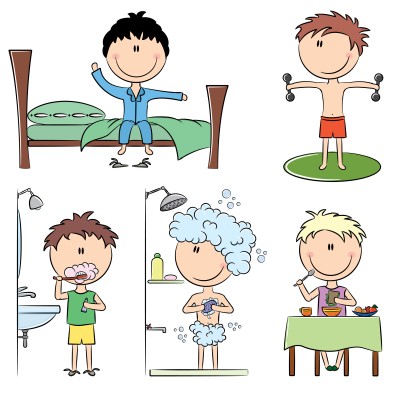 The Simple Present
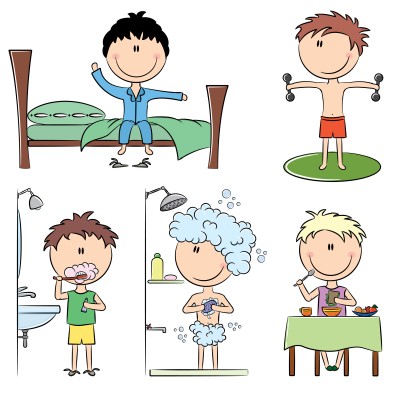 My Day
I get up at 7:00 and get ready for school. I have breakfast and then I brush my teeth. At 7:30 I walk to school with my brother.
School starts at 8:00 a.m. and finishes at 13.30 in the afternoon. My brother and I walk home, and we have lunch with our grandparents.
In the afternoon I do my homework and then I play board games with my grandpa, or I read comic books. After that, I take a shower and then I have dinner. At 9.30, I brush my teeth and then I go to bed!
Alex, 10, Athens
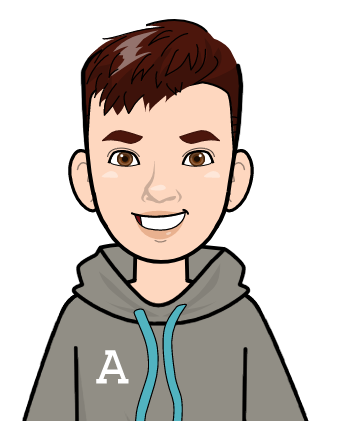 The Simple Present - Affirmative
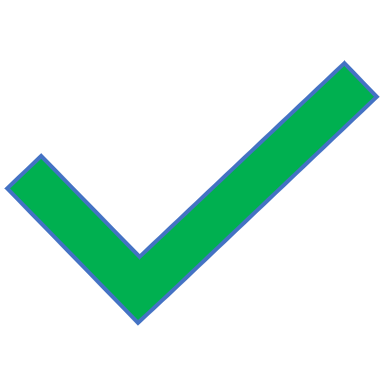 We use the Simple Present to talk about: 

daily habits. (συνήθεια)
  You brush your teeth every morning. 
states and general truths. (αλήθεια)
   I have two sisters.
  He lives in Athens.
How to form
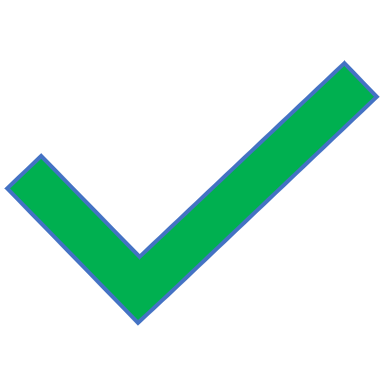 I - You - We - They
To form the Simple Present Affirmative, you need a noun or pronoun and the verb .
	I 	walk
	You 	walk 
	We 	walk
	They 	walk
Remember
A noun is an object or the name of a person, place etc. (ex. George, Ms Harrison, Paris)
A (personal) pronoun is  
     I, You, He, She, It, We, You , They
How to form
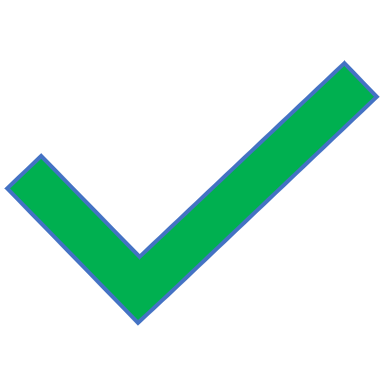 He - She - It
To form the Simple Present Affirmative, you need a noun or pronoun, the verb , and AND a final -s.
	He 	walks
	She 	walks
	It 	walks
The Simple Present - Affirmative
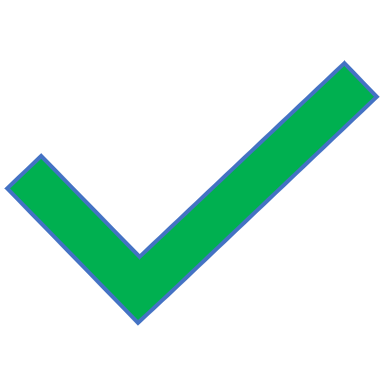 I	 walk
You 	 walk 
He 	 walks
She 	 walks
It 	 walks
We	 walk
You 	 walk 
They	 walk
Spelling Rules for adding final -s
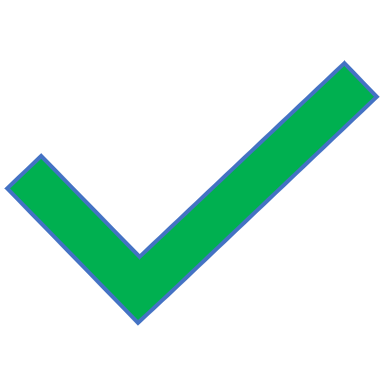 When a verb ends in -sh, -ch, -x, -ss or -o 
we add –es 
Ex. 	wash + s = washes
	go + s = goes
When a verb ends in –y and 
the letter before it is a consonant (σύμφωνο), drop the y and add –ies 
  Ex. 	study + s = studies
BUT if the letter before y is a vowel (φωνήεν), just add –s 
  Ex. 	stay + s = stays
Spelling Rules for adding final -s
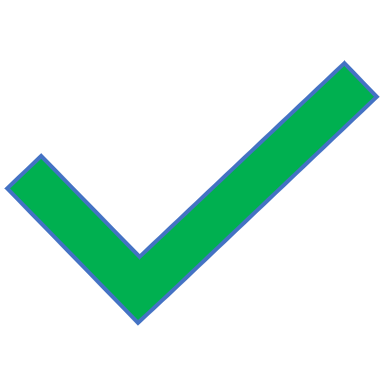 In any other case just add -s
Ex. 	make + s = makes
	start + s = starts
	stop + s = stops
The Simple Present - Interrogative
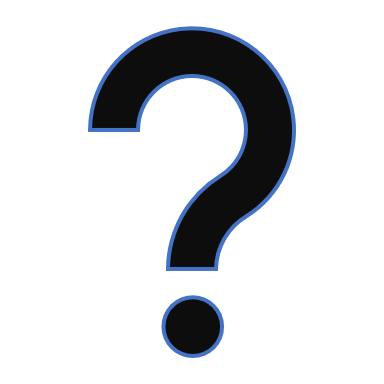 To form a question in the Simple Present we need the help of the verb do: 

For I - You - We – They
  Do you play chess? 
He - She - It
  Does he make jokes?
  Does she live near you?
Be careful !
Notice how in he-she-it the helping verb do has the final -s from the verb now.
 There is no -s in the verb anymore!

Remember the spelling rules, when a verb ends in –o we add –es.
The Simple Present – Short answers
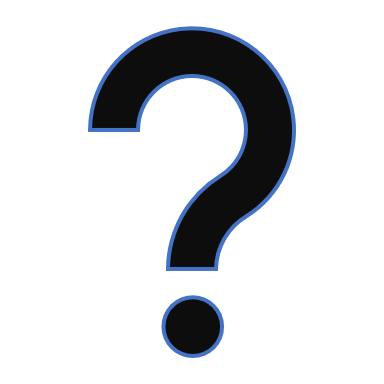 To give a short answer in the Simple Present:

For I - You - We – They
  Do you play chess? 
Yes, I do.  -   No, I don’t.
He - She - It
  Does he make jokes? 
 Yes, he does. No, he doesn’t.
The Simple Present - Negative
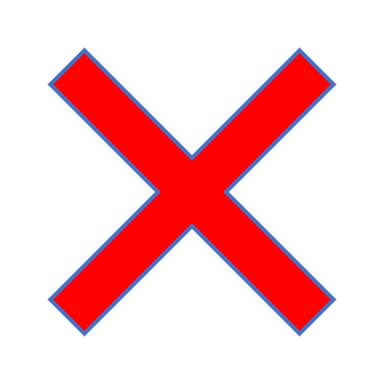 To form a negative in the Simple Present, again we need the help of the verb do and the word not: 

For I - You - We – They
  We do not like rain.
He - She - It
  He does not wear glasses.
  She does not cook.
Note!
There is also a short version of the negative:
	I don’t like, he doesn’t like
Tip!
Write the two words as one and instead of the ‘o’ use an apostrophe:
I donot  = I don’t  
He doesnot  = He doesn’t
The Simple Present -
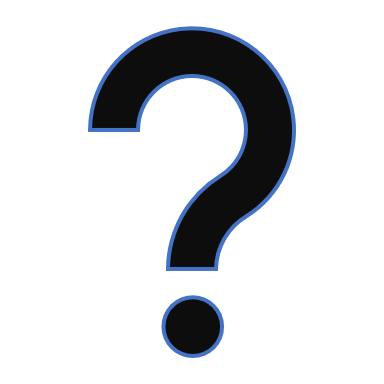 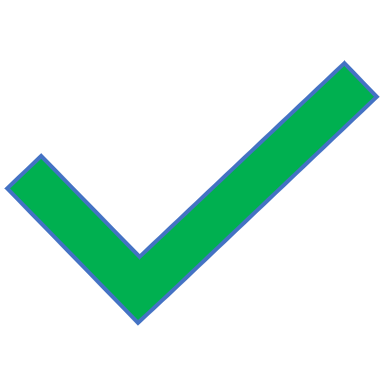 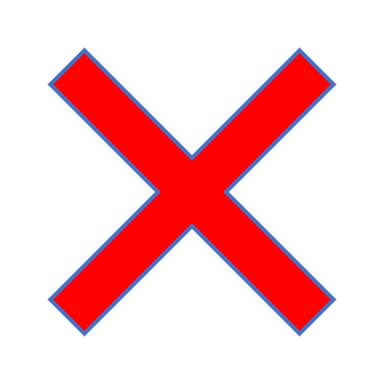 Do         I        cook?
Do       you     cook?
Does   he	 cook?
Does   she	 cook?
Does   it	 cook?
Do      we	 cook?
Do      you	 cook?
Do      they	 cook?
I        don’t       cook
You    don’t       cook
He     doesn’t    cook
She    doesn’t    cook
It        doesn’t    cook
We     don’t       cook
You	don’t       cook
They	don’t       cook
I	 cook
You	 cook
He	 cooks
She	 cooks
It	 cooks
We	 cook
You	 cook
They	 cook